1
AİLE EĞİTİMİ
1.OTURUM: 
ANNE BABA TUTUMLARI VE AİLE İÇİ İLETİŞİM
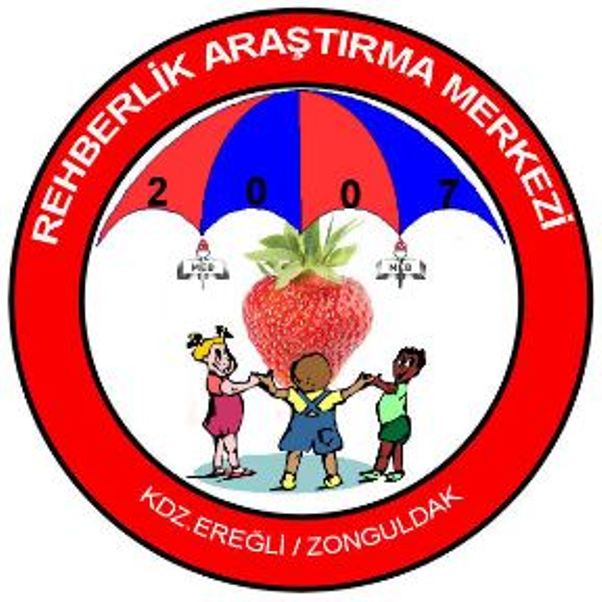 Aile içinde ana-baba ve çocuk ilişkilerini belirleyen en önemli etken ana-baba tutumlarıdır.
Bilgi çağındayız ve teknoloji hızla gelişiyor. Hayatın her alanında ve tabii ki iş kollarında, nitelikli insan gücüne ihtiyaç artıyor. Kadınlar, iş hayatında artık çok daha aktif yer almakta. Yaşadığımız hızlı toplumsal değişime paralel olarak, değer yargılarımız da değişiyor.
Zararlı alışkanlıklara sahip kişilerin sayısıyla beraber, toplumumuzdaki suç işleme oranında da dikkat çekici bir artış söz konusu. 
Anne baba olarak çocuklarımıza en iyi geleceği hazırlamaya çalışıyoruz.
Anne babaların çocuk eğitiminde izledikleri farklı yaklaşım ve tutumlar bulunmaktadır.
Aşırı Koruyucu Tutum

Aşırı Baskıcı ve Otoriter Tutum

Dengesiz Ve Kararsız Tutum
İzin Verici (Hoşgörülü) Tutum

İlgisiz Tutum

Demokratik Tutum
AŞIRI KORUYUCU ANNE-BABA TUTUMU
Bu ailelerde anne-babalar çocuğa gereğinden fazla özen gösterip onu denetim altında tutarlar.
Çocuğun başına kötü şeyler gelir diye kendi başına bir şeyler yapmasına izin vermezler.
Çocuğun tüm ihtiyaçları büyükleri tarafından karşılanmaya çalışılır.
Aşırı Koruma Nasıl Olur?

Okul çantasını hazırlamak. 
Giysilerini seçmek ve giydirmek.
Üşütür diye fazlaca giydirmek.
Çocuk kendi yiyebilecek yaşta iken annenin yedirmesi.
Gereğinden fazla yemek yedirmek.
Okul sevisini her kaçırdığında kendi götürmek.
Düşmesine, koşmasına, gözden uzaklaşmasına izin vermemek.
Hata yapmasına izin vermemek, yanlışlarını fazla ayıplamak.
Ailenin tüm yaşamını çocuğun etrafında, çocuk-odaklı sürdürmek.
Baba çocuk arasındaki iletişime sürekli müdahale etmek.
Aşırı kontrol etmek.
Çocuğuna gerçek servet bırakmak isteyen ana-baba,ona iyi dinlemeyi öğretir.
														Publilus Syrus
AŞIRI  KORUYUCU  ANNE  VE  BABA  TUTUMUNUN  ÇOCUK  ÜZERİNE ETKİLERİ
Bu tutumun anne ve baba tarafından sürekli uygulanması sonucunda çocuk     	üzerinde şu davranışlarla karşılaşmamız sürpriz olmaz:
Çocuğun aşırı bağımlı, ürkek, çekingen ve güvensiz bir kişilik geliştirmesine neden olur.
Çocuğun hatalarının sonucunda yaşayarak öğrenmesine izin verilmez, sorumluluk duygusunun gelişmesi engellenir.
Çocuk ileriki yaşamında karar almakta ve uygulamakta zorluk çekeceği gibi yaşama karşı içinde bir korku oluşturur.
Çocuğun kişiliği gelişmez. İnatçı, istediğini tutturan, mantıksız kavgalar çıkaran, çabuk mutsuz olan bir çocuk ve ileride benzer niteliklere sahip bir yetişkin olur.
Çevresindeki insanlarla iletişim kurmakta güçlük çeker.
AŞIRI BASKICI ve OTORİTER TUTUM
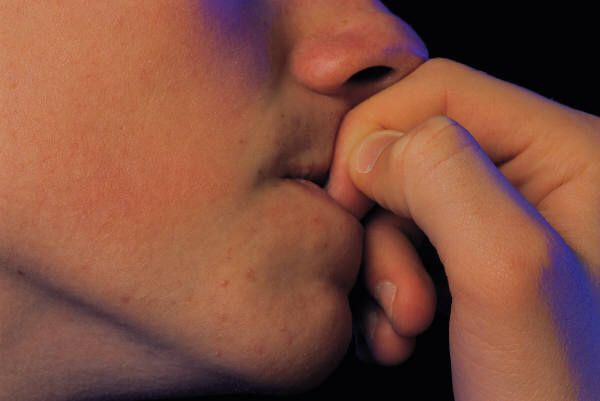 Sevgili anne babalar, otoriter tutum denetimin yüksek, tepkiselliğin ya da duyarsızlığın düşük olduğu bir tutumdur.
  Otoriter tutumda çocukların kişilik özellikleri, ilgi ve gereksinimleri dikkate alınmamaktadır. 
 Çocuğun istekleri bastırmaya çalışılır. Katı bir disiplin anlayışı vardır.
AŞIRI BASKICI ve OTORİTER TUTUM
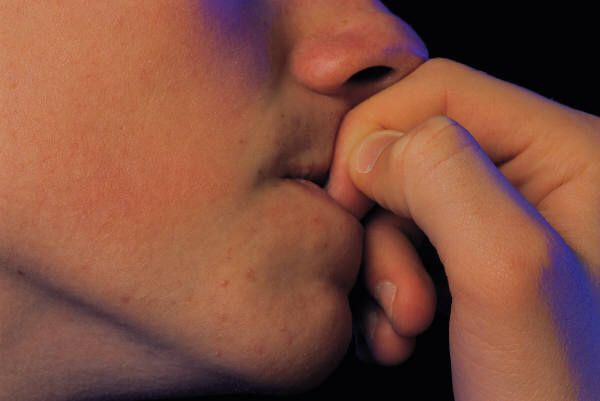 Çocuğa açıklanmada kurallar konulur ve bu kurallara kesinlikle uyması istenir, bu konuda anne-baba asla tartışma kabul etmez. 
Çocuk otoriteye karşı geldiğinde cezalandırılır. İtaat etmeye, otoriteye saygı göstermeye, çalışmaya ve geleneksel değerlerin korunmasına aşırı derecede önem verilir. 
Anne baba ile çocuk arasında sözel iletişime önem verilmez, çocuğun özerk bir kişilik geliştirmesi, bireyselleşmesi desteklenmez.
AŞIRI BASKI VE KORUMA NASIL OLUR?
Çocuğa söz hakkı tanınmaz.
Kararları büyükler verir.
Çocuk bu karar ve kurallara uymak zorundadır. Bu yüzden çocuğun karar alma becerisi gelişemez.
Uygulanan kuralların mantıklı bir açıklaması yoktur veya olsa da çocuğa açıklanmaz.
Kurala uymayanlar cezalandırılmalıdır görüşü hakimdir.
Çocuk hangi davranışı yaptığında ceza göreceğini bilemez.
Yanlış yapma korkusu yüzünden sürekli tedirgin ve kaygılıdır.
Sık sık ağlama nöbetleri görülür.
Eleştiri ve aşağılama çok sık görülür.
Sürekli çocukların yanlışları vurgulanır, olumlu hareketleri görmezden gelinir.
AŞIRIBASKICI VE OTORİTER TUTUMUN   	ÇOCUK ÜZERİNDEKİ ETKİLERİ
Çocuğun kendine güven duygusu oluşmaz.
Yaratıcılık engellenir.
Kişilik gelişimi ;
Hata yapanlar mutlaka cezalandırılmalıdır görüşünü benimserler.
Rutin ve sınırları belli olan iş ve meslekleri seçerler.
En küçük bir hatada bile hoşgörüleri olmayabilir.
Okul yaşamlarında fazla başarılı olamazlar.
Anne-babalarının (veya bir otoritenin)olmadığı ortamlarda kendilerini boşlukta hissederler ve bir otorite bulma arayışı içine girerler.
Bu durumda kendilerinin buldukları otorite her zaman olumlu kişi yada kişiler olmayabilir.
Arkadaş gruplarında lider olamazlar ve olmak da istemezler. Aksine bir liderin denetiminde daha mutlu olurlar. 
Karar verme becerileri gelişmediği için kriz durumlarıyla mücadelede yetersizdirler. Başkalarının aldığı karaları uygulamayı tercih ederler.
Hayatları boyunca pasif ve edilgen bir kişilik sergilerler.
Baskıcı ve otoriter tutumda yetişen bir çocuk, düşünsel anlamda değil ama, sezgisel anlamda şu mesajları alır:
“Babamın izni olmadan benim bir şeyle ilgilenmem, araştırma yapmam istenmiyor. Demek ki benim bir şeye ilgi duymam, incelemem, ondan zevk almam önemli değil. Önemli olan babamın istediğini yerine getirmem. Babam, isteğini yerine getirdiğim sürece beni sever; eğer kendi istediğim şeyleri yaparsam, beni sevmez. Babam çok kuvvetli. Babam çok bilgili. Babamın istediğinden farklı bir şey yapmaya kalkmam hata; demek ki ben hata yapma eğilimi olan, kötü bir çocuğum.’’
DENGESİZ VE KARARSIZ TUTUM
Kimi evde disiplin yok değildir ancak ne zaman nerede uygulanacağı belirsizdir. 
Anne babanın tutumu aşırı hoşgörü ve sert cezalandırma arasında gidip gelmektedir çocuk hangi davranışı nerede ve ne zaman istenmediğini önceden kestiremez. 
		Buradaki dengesizlik ve tutarsızlık anne baba arasındaki görüş ayrılığında olabildiği gibi anne veya babanın gösterdiği değişken tavırlarında da görülebilir.
Dengesizlik ve kararsızlık anne babanın kendi içindeki durumlardan da kaynaklanabiliyor. 
Örneğin; annenin dinlenmiş ve sakin olması halinde üç yaşındaki kızının oyuncaklarıyla oynayıp evi dağıtmasına uygun bir davranış olarak kabul görürken, annenin yorgun ve uykusuz olması halinde aynı davranış uygun olmayan davranış grubuna girerek kabul görmemektedir.
Çocuk eğitiminde tutarsızlık çok yönlüdür.
Anne-babanın içinde bulunduğu duruma göre çocuğa farklı şekillerde davranması
Anne-baba arasındaki tutarsız eğitim görüşleri
Anne yada babanın birinin kendi şahıslarında yaşanan tutarsızlık
Kardeşlere farklı davranılmasında kaynaklanan tutarsızlık
Çocuğa verilen eğitim türünde oluşan tutarsızlık
Dengesiz ve Kararsız Tutumun Çocuk Gelişimi Üzerine Etkileri
Çocuk hangi davranışın nerde ve ne zaman yapılmayacağını kestiremez. Ayrıca yaptığı davranışın doğru olup olmamasından daha çok “Ne zaman yaparsam cezadan kurtulabilirim “ düşüncesiyle ilgilenir.
Dengesiz ve tutarsız anne-baba tutumu çocuğun kişilik gelişimini baltalar.
İZİN VERİCİ (HOŞGÖRÜLÜ)  TUTUM
Çocuğunuza karşı böyle bir tutum içinde olmanız, Onların bazı kısıtlamalar dışında, arzularını diledikleri biçimde gerçekleştirmelerine izin vermeniz anlamına gelir.  
Otoriter tutumun tersine denetimin düşük, tepkiselliğin yüksek olduğu bir tutumdur. Cinsel saldırgan tutumlar dahil çocuğun her tür davranışları hoşgörü ile karşılanır.
 Toplumsal kurallara ve değerlere pek önem verilmez. Anne-babalar neyin doğru neyin yanlış olduğunu öğretseler bile uygulama ve denetlemeler düzensizdir. 
Davranışlara sınır çekilmez ve yaptırım uygulanmaz. 
Çocuk verilen cezaların hep ertelendiğini ve unutulduğunu “Bir daha yaparsan karışmam” diye geçiştirildiğini deneyimler ile öğrenmiştir. 
Anne bir vurursa çocuk 3 vuruşla karşılık verir.
Bu tür tutumlar,
Genellikle orta yaşın üstünde çocuk olan ailelerde ya da tek çocuklu ailelerde görülür.  
Anne babaların bu aşırı hoşgörülü tutumları çocuğun onlara hükmetmesine ve çok az saygı göstermesine neden olur.
Toplumun kendilerine vermediği hakları kendisine veren çocuk içinde bulunduğu grubun veya okulun kurallarına uymada güçlük çeker.
Bu tutumda;
Çocuğun aşırı hareket ve davranış serbestliği vardır.
Kurallar yok denecek kadar azdır.
Aile ‘yaşayarak öğrensin’ mantığını sürdürerek müdahalede bulunmaz.
Çocuğa tanınan haklar sayısız, görev ve beklentisi en az düzeydedir.
Aile kimi zaman göz dağı verip, cezalandırır. Fakat hiç bir konuda caydırıcılık söz konusu olmaz.
Anne-baba çocuğun davranışının yanlış olduğunu görse bile ‘özgür olmalı’ anlayışı ile hareket ettiğinde müdahale etmez.
İZİNVERİCİ (HOŞGÖRÜLÜ) TUTUMUN ÇOCUĞUN KİŞİLİK GELİŞİMİ ÜZERİNDEKİ ETKİLERİ
Her istediğini yaptırmayı alışkanlık haline getirir.
Kural tanımaz.
Ev dışındaki kurallarla karşılaşınca hayal kırıklığına uğrar.
Her istediği olmadığı için arkadaşlarına uyum sağlamakta güçlük çeker.
Anne-babasına hükmeder ve onlara çok az saygı gösterir.
Bencil ve şımarık olur.
Başkaldırıcı olur ve toplum dışı davranışlar sergiler.
Doyumsuz olur.
İLGİSİZ TUTUM
Bu tutumda ana baba; çocuğun etkinlikleri konusunda “ilgisiz ve kayıtsız” davranışlar sergiler.
 Ana babanın ilgisizliği ile çocuğun öğretmen ve arkadaşlarına karşı olumsuz davranışı ve yakın çevresindeki eşyalara verdiği zarar arasında yakın bir ilişki bulunmuştur.
 Bu gruba giren anne babalar hoşgörü ile boş vermeyi birbirini karıştırırlar. 
Çocuğa sınırsız haklar tanındığı halde nerede duracağı, kesin olarak belirlenmemiştir.
Yine ilgisiz ailelerin çocukları incelendiğinde, iç tepkileriyle hareket eden, okula karşı ilgisiz zamanını boşa harcayan ailesinin onaylamadığı arkadaşlar edinen, içki ve sigaraya başlamış veya başlamaya eğilimli çocuklar oldukları saptanmıştır. 
 Araştırmalara göre, çocukların ileriki yaşlarda engellenmeye karşı hoşgörüsüz oldukları ve sık sık suç işledikleri görülmüştür.
Bu aileler;
Çocuklarına yeteri kadar zaman ayırmazlar.
Çocukları için hiçbir konuda gerekli çabayı göstermezler.
Çocukların ruhsal durumuyla, okul başarısıyla ilgilenmez, önemsemezler.
Çocuklarına karşı duyarsızdırlar.
İstenmeyen bir çocuğun dünyaya gelmesinde de bu tutum ortaya çıkabilir.

		Genellikle çok çocuklu, kalabalık, eğitim seviyesi düşük, anne-baba olmayı tam anlamıyla benimsemeyen, çocuğuna ve ev yaşamına ilgi duymayan ailelerde bu tutum görülür.
İLGİSİZ TUTUMUN ÇOCUK ÜZERİNDEKİ ETKİLERİ
Okula ilgisizdir.
Zamanı iyi değerlendiremez.
Yanlış arkadaşlıklar kurar.
İçki, sigara gibi zararlı alışkanlıklara başlama eğilimi gösterir.
Kural tanımaz, içinden geldiği gibi davranır.
Suç işlemeye eğilimlidir.
Kendini günlük olayların akışına bırakıp, anlık doyumlarla yetinir.
DEMOKRATİK ANNE BABA TUTUMU
Demokratik anne babalar, çocuklarını herhangi bir karşılık beklemeden içten ve derinden bir duyguyla severler. Çocuklarının davranışlarını ilgi ve anlayışla izleyip, kendi ayakları üzerinde durabilecek şekilde yetiştirirler.
DEMOKRATİK ANNE-BABA TUTUMUNUN ÖZELLİKLERİ
Anne ve babalanın çocuğu kabulü, sevgi ve sevecenlikle ele alması, çocukla ilgilenmesi şeklinde davranışa yansır.
Çocuğunu kabul eden anne ve baba çocuğun ilgilerini göz önünde bulundurur ve onun yeteneklerini geliştirecek ortam hazırlar.
Aile huzurludur. Aile bireyleri arasında duygular net ve açıktır. Aile içerisinde güven ve şeffaflık vardır.
Aile bireyleri problemlerle baş etme yollarını birlikte araştırır. Çözüm araştırırken demokratik yollara başvurulur.
Aileyi ilgilendiren kararlar alınırken çocuğunda fikri alınır. Bu ailelerdeki genel görüş “çocukta bizimle yaşıyor ve alacağımız kararlarda onunda söz hakkı olmalıdır”şeklindedir.
Aile fertlerinin hepsinin eşit söz ve oy hakkı vardır.
Aile çocuğun bağımsız, farklı bir birey olduğunu kabul eder. Çocuğun fikir ve düşüncelerini açıklaması için fırsat tanınır.
Çocuk konuşmaya teşvik edilir.
Aile çocuğa yol gösterir ama alacağı kararlar konusunda serbest bırakılır, çocuğa bir çok alternatif sunulur. Seçim çocuğa aittir. Seçimin sonucuna katlanmakta çocuğundur.
Ailenin diğer üyelerinin istek ve ihtiyaçları denge içerisinde karşılanır.
Aile içerisinde kabul gören ve görmeyen davranışlar bellidir.
Anne ve baba çocuklara çok iyi model olur. Çocuklarında görmek istemedikleri davranışları kendileri de yapmaz.
Çocuk sınırlar içerisinde özgürdür. Neyi,ne zaman ve ne şekilde yapacağını çok iyi bilir.
Aile bireyleri arasında etkili bir iletişim söz konusudur.
Yünlerin beyazlığına boyalarla verilen renk silinmez. Bu yüzden; çocuğun ilk yıllarında henüz tam bir biçim almamış olan zihnine verilecek bilgilerin ve örnek olacak kişilerin özenle seçilmesi gerekir…
									    Quintilianus
DEMOKRATİK ANNE BABA TUTUMUNUN ÇOCUĞUN KİŞİLİK GELİŞİMİ ÜZERİNE ETKİLERİ
Demokratik  ve güven  verici bir ortamda  yetişen  çocuk;
Kendine ve çevresine saygılı,
Sınırları bilen,
Yaratıcı ,
Aktif,
Etkin 
Girişken,
Yaratıcı ilişkiler kurabilen, 
Fikirlere saygı duyan,
Kendi inandıklarını sonuna kadar savunabilen, 
Atılgan, 
Fikirlerini  serbestçe  söyleyebilen   ve  kendine ait  fikirleri  doğrultusunda  hareket  eden, 
 Kişilik    ve davranışları  açısından   dengeli  sorumluluk     duyguları  gelişmiş , 
Kurallara     ve   otoriteye karşı  körü körüne bağlı olmayan,
Hoşgörülü,
Açık fikirli,
Anlaşılır,
Toplumsal, 
Uyumlu
                     birey olarak yetişir.
AİLE İÇİ İLETİŞİM
ÇOCUĞUN GELİŞİMİNİ EN UYGUN ANNE BABA TUTUMUNUN DEMOKRATİK TUTUM OLDUĞU AÇIKTIR. BUNU SAĞLAMANIN EN İYİ YOLU DA İLETİŞİMDİR.
ÇOCUKLAR NEDEN ŞİKAYETÇİ?
EMİR ALMAKTAN
DAYAKTAN
KIYASLANMAKTAN
ZORLA İŞ YAPTIRILMASINDAN
ÇOCUĞUN YERİNE KONUŞULMASINDAN
ÇOCUĞUN YANINDA KAVGA EDİLMESİNDEN
KÖTÜ SÖZLER VE HAKARETLERDEN
ASIK SURATLARDAN
HAKSIZ YERE SUÇLANMAKTAN
BAŞKALARININ YANINDA KÜÇÜK DÜŞÜRÜLMEKTEN
AŞAĞILANMAKTAN
YEMEK PROBLEMİNDEN
ELEŞTİRİLMEKTEN
TUTARSIZLIKLARDAN
KARDEŞLER ARASI İLŞKİLERDEN
OYUN ZAMANI TANINMAMASINDAN
ANLAŞILMAMAKTAN
ANNE BABANIN HATA YAPTIĞINDA ÖZÜR DİLEMEMESİNDEN
İLGİSİZLİKTEN
ÇOCUĞUNUZLA İLETİŞİM SIRASINDA
YARGILAMAYIN
EMİR VERMEYİN
AÇIK OLUN
ÖRNEK OLUN
SORGULAMAYIN
 KENDİNİZİ ÇOCUĞUNUZUN YERİNE KOYARAK ONUN DUYGULARINI KABUL EDİN.
SÖZ VE DAVRANIŞLARIMIZDA MESAJLAR SAKLIDIR.
1- KABUL

2- REDDETME

3- UMURSAMAMA
KABUL
SİZDEN ŞU BEŞ MESAJI ALIRLAR.
1- BEN VARIM
2- BEN DOĞALIM
3- SEVİLİYORUM
4- DEĞERLİĞİM
5- GÜVENEBİLİRİM

KENDİ OLMA HAKKI VARDIR
KOŞULSUZ SEVGİ GÖSTERİLMEKTEDİR
KIYASLAMA YAPILMAZ
REDDETME
SİZDEN ŞU BEŞ MESAJI ALIRLAR
1- BEN YOKUM 
2- BEN DOĞAL DEĞİLİM
3- SEVİLMİYORUM
4- DEĞERLİ DEĞİLİM
5- GÜVENEMEM

*KENDİ OLMA HAKKI YOKTUR
*KOŞULLU SEVGİ GÖSTERİLMEKTEDİR
*KIYASLAMA YAPILIR
*CİNAYETLER, KAVGALAR, 
SÜRTÜŞMELER OLUR.
UMURSAMAMA
BİZDEN ŞU ÜÇ MESAJI ALIRLAR.
1- KİŞİNİN KENDİNİN ÖNEMSENMEDİĞİ
2- DEĞERSİZ OLDUĞU
3- YOK OLDUĞU

* AKIL HASTALIKLARINDA  ARTMA VARDIR.
* İNSANI DELİYE ÇEVİRİR
a) sınıfta 
b) bankada
c)Anne çilek aldım
ETKİN DİNLEYİCİ OLMAK
ÇOCUĞUNUZA BIRAKACAĞINIZ EN DEĞERLİ SERVET İYİ DİNLEMEYİ ÖĞRETMEKTİR.

BUNU SAĞLAMANIN EN İYİ YOLU ONU İYİ DİNLEMEKTEN GEÇER
İLETİŞİMİN TEMEL KURALLARI
İLETİŞİMİN TEMEL KURALLARI
ETKİN DİNLEMEDE SEN- BEN İLETİLERİ
“BEN DİLİ: 
       Kişinin o anda karşılaştığı durum ve davranış karşısında kişisel tepkisini duygu ve düşüncelerle açıklayan bir ifade tarzıdır yani duygu ve düşüncelerimizi içtenlikle ifade eden sözcüklerdir.     (NAVARO)
 ”Bana kırıldığını şimdi anladım.”
“Ders çalışma sorumluluğunu almadığını düşünüyorum.”
“Seni bu denli kızdırdığımı bilmiyordum.”
Ben dili cümleleri:
*Suçlayıcı ve yargılayıcı yorumlar içermediği için kendinizi rahat hissetmenize yardımcı olur.
*Gençlerin kendilerine güvenlerinin gelişmesine yardımcı olur.
*Gençlerin kendilerini değerlendirme becerileri kazanmalarına yardımcı olur.
*Beklentileri ifade etmede en etkili yoldur.
*Davranışını değiştirme sorumluluğunu kazandırır.
*Gençler sevildiğini düşünür.
*Ben dili cümlelerinde istenmeyen davranışı tanımlayıp, davranışla ilgili yargıları değil istenmeyen davranışın sizin üzerinizdeki etkilerini ifade edip, sizde uyandırdığı duyguyu tanımlamak daha etkili iletişimin kurulmasını sağlar.
SEN İLETİLERİ
Sen iletilerini kullanmak, iletişimi engeller.
“Yapma şunu.”
“Neden böyle yapmıyorsun?”
“Bunu yapmamalısın.”
“Kötüsün”
“Çocuk gibi davranıyorsun.”
“Daha çok çalışmalısın.”
“Daha çok sınava girmelisin.”
Sen iletileri alan genç:
*Davranışını değiştirmeye karşı direnir.

*“Bana yardım edecek bir yol bulacaklarına inanmıyorum”diye düşünür.

*Sevilmediğini düşünür.

*”Sen de kötüsün.”   “Sen de dır dır ediyorsun.” gibi tepkiler verir.
*Sen mesajları yaşadığımız gerçek duyguyu iletmez.
 *Yorgun olduğu için çocuğuyla oynamak istemeyen anne, baba:        
			-“Başımın belasısın.” 

Derse, SEN MESAJI göndermiş
olur. Bu iletide ,anne ya da babanın
yaşadığı duygu yoktur.
SONUÇ OLARAK:
1-Karşınızdakini suçlamak yerine, duygularınızı anlatın:
“Nerede kaldın? Saatin kaç olduğunun    farkında mısın?”                                                                           YERİNE
 “Nerede kaldın seni çok merak ettim.”
2-Cezalandıracağınıza o davranışı benimseyin ve ona yol gösterin:
“Bir kez daha geç kalırsan, asla arkadaşlarına gidemezsin!...” 
YERİNE
“Bir kez daha geç kalırsan telefon edip haber verebilirsin.”
3-Suçlayacağınıza o davranışı tanımlayın:
“Sivri zekalı ,tembel!” 
YERİNE
“Derslerine çalışmadığın zaman endişeleniyorum ve üzülüyorum.”

4-Tehdit edeceğinize duygularınızı açıklayın:
“Bıktım artık, seni geberteceğim!”
YERİNE
“Çok sinirleniyorum, çok içerliyorum, kızıyorum.”
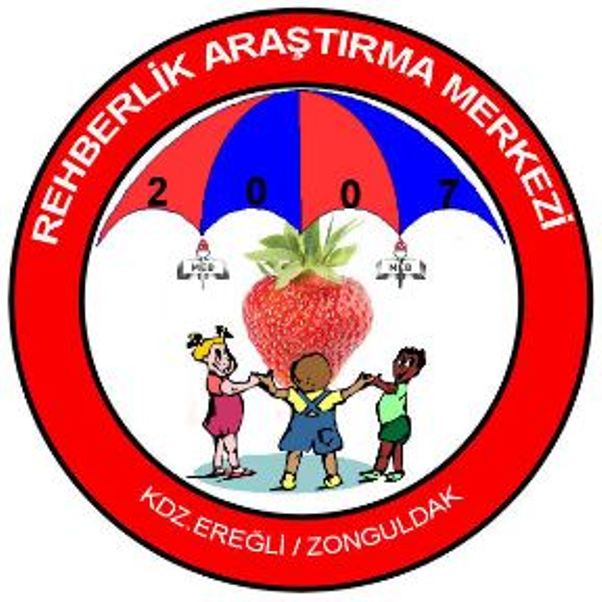 KATILDIĞINIZ İÇİN TEŞEKKÜR EDERİZ